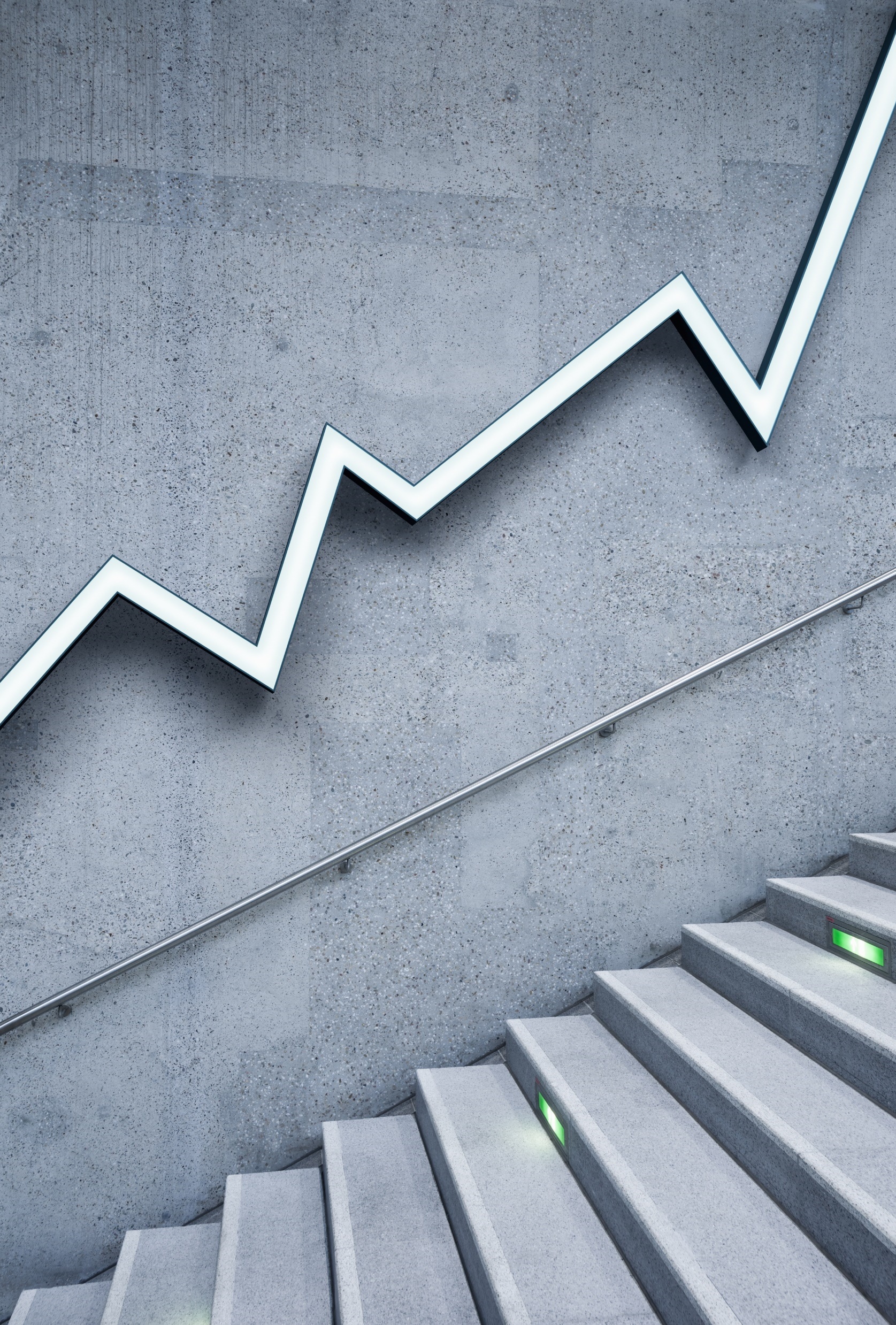 Interviewing For Interviewers
Josip Saban
Senior solution manager
Erste digital
Success is not final; failure is not fatal: it is the courage to continue that counts.
- Winston Churchill
Agenda
Introduction
Technical interview
Cultural fit
Candidate resume
Interview problems
Interview preparation
Introduction
Interviewer and interviewee perspective overview
Candidate perspective in IT
Companies can no longer „offer the job“, but have to answer a key question – “what’s in it for me?”
This includes perceived brand value, age of technology stack, personal growth options, culture and, more and more important, management style – non-technical managers focused on “utilization and delivery” style no longer hold value on serious modern market
Many people leave managers not companies – managers can be trained
“Brick and mortar” banks are no longer “desired employers” in most of the criteria mentioned above
This is buyer’s market, and company is here to service your career path, if you are any good and keep your skills up-to-date. 
Any company that ignores this fact will get only mediocre applicants.

“We are CEOs of our own company: ME Inc. To be in business today, our most important job is to be head marketer for the brand called you.”
Tom Peters
Interviewer perspective in IT
Interviewer has to be, in one person or as team…
Engineering and people manager - very different from “utilize and deliver” traditional management
Experienced individual IT contributor
Reviewer and advisor
Researcher
“Grow people into their desired careers” mindset oriented – key is not what manager needs, but what people want – if a person does not know what he wants, this is a problem – answer “sit in your chair in two years” is a valid answer
When you start interviewing for the first time you have no idea where to start, usually you are not trained, you are too eager to “get this great person” and you lack required skillset
HR can only support on blind spots, but cannot do the job for you – they do not have proper engineering mindset
Types of interviews
Interviewer role in the job interview
Assess the candidate
Can he do the job?
Fit into our team?
Help us grow?
Work well with customers and prospects?
How do we assess?
Your questions
The conversation
Their experiences ( stories )
Your observations
Sell the opportunity
The projects
The team
The company
The perks
Their contribution/impact
How do we assess?
Preparation
Promptness (“I care”)
Attitude and vibe
Your stories
Interviewee role in the job interview
How? Sell, learn, assess, and show:
Stories
Concise answers
Thoughtful questions
Choice of words, body language, and kindness
To sell his/her skills
To sell cultural fit
To learn more about the role
To assess a personal fit
To show drive, ambition, leadership, teamwork, etc.
Interviewee path to interview
Has likely applied to various roles
At one point, was very interested in this opportunity
Has probably waited a while for the interview
Formal application process
Informal (recommendation)
Shoe-in (nepotism, or favor)
Unemployed and looking
Employed and looking
Might not be as prepared
Might already have a great job
Might not seem very interested
Seemingly unprepared
Might feel like the job is for the taking
Might expect authority to be bigger than what it is
Sense of urgency could be very high
Might seem a little desperate
Might feel like the person has given up
Confidentiality is a high priority
Looking for a step up or a better culture
Should be sensitive to protecting current employer
Owning the interview
This is about power 
Power can transfer 
Who is in control, when? 
Who drives the conversation?
Who has “the cookie”?
Conversation vs. interrogation
If you are not prepared, it will be obvious
Using questions effectively
Purpose of each question has to be known
Yes/No or conversations 
Follow-up questions
“Right” answers dilemmas
Time is limited
Limit your talking
Increase your observation
Ask the right question to the right person for the right role
Key takeaways
Define what you want to get out of your interview

List questions you will ask to discover what you need to discover

Write down statements you can use to recapture control of the interview
Technical interview
Asking Technical Interview Questions
Why are you asking each question?
Purpose of Technical Questions
Breadth ( content )
Depth ( details ) 
Breadth + Depth
Breadth ( horizontal ) questions
How many technologies?
How many languages?
How many business units?
How many types of users?
How many industries?
Depth ( vertical ) questions
How many years? 
How complex of a problem? 
How complex of a solution? 
How many complex problems? 
How long did projects last?
Breadth + Depth questions
Have you done the job before?
Can you do this job, this time?
Can you learn how to do the job?
Technical Questions: When and Where
You should give the candidate homework to assess their technical abilities
They can use Google… that’s how developers find answers to their questions.
Talking to someone about the homework helps you evaluate their level of understanding
Template for questions and answers
Always know what you want to ask
Purpose
Why are you asking this question?
Underlying Question
What are you really getting at with this question?
What do you “really” want to ask?
Listen to more than the words in their response. 
What is their body language, and the underlying message?

Examples – attached Excel file
Other ideas for technical questions
If you were asked to present to a group of engineers about a particular technology, what would you present?
Is there a technology that people look to you for mentorship in your current (or previous) workplace?
What about [insert technology here] are you passionate about?
What technical projects do you do at home? If you had more time, what technology would you study?
Who/what do you look to keep up with your most used technologies?
Tell me about the different ways you have seen the development cycle implemented. What is QA's part in the development cycle?
What do you think of working with older technology? What is a technology that you would love to learn?“
When you are learning a new technology, what process do you use to bring yourself up to speed?
How do you create an accurate estimate of a development project?
…
Key takeaways
List 10 technical questions 
Remember, could change based on who you are interviewing 
Decide when/how to ask each question 
Define the purpose of each question 
Define the underlying question 
Write out what to listen for in response to each response 
Repeat as necessary for different people
Cultural fit
Asking cultural fit Questions
Will they fit in with your team?
Do you know what is your culture?
Culture is…
…intangible 
…hard to describe 
…if you’ve experienced it, undeniable
Soft and people skills
Teamwork and learning
Respect
Customer centric
Casual or fast-paced
Loyalty
Competitive
Innovative
Entrepreneurial
What kind of person would not fit in your team?
Cultural questions – when and where
“We don’t do technical interviews. We interview technical people.” 
“We’ll pass on someone if they don’t have anything in terms of soft skills.”
“We are looking for general aptitude and the right attitude, which are character qualities that would lead someone to be a really good developer.”
“If they don’t have the skill we are looking for, they’ll shadow someone who does, and we’ll see how quickly they pick up on it. We look for the ability to learn and adapt.”
Gabe Gunderson, Founder of Izeni
Questions vs Conversation
Avoid the temptation to talk too much. 
You are there to learn about them, not to tell stories, instruct them, and do all the talking!





Examples – attached Excel file
Other ideas for cultural questions
For developers – What have you seen that works well with QA (or doesn't work)
For QA - What can a developer do to help you QA them better?
…and how did you like that?

How do you mentor others with this technology?
What have your managers done in the past that you did not like?
Have you ever had to clean up someone else's mess? What was it, and how did you go about it?
Do you read books? What are the last three books you have read?
…
Key takeaways
Define your culture or, at least, components of your culture
List 10 questions to assess the fit
This can change based on who you are interviewing
Define the purpose of each question
Define the underlying question
Write out what to listen for in each response
Candidate resume
Assessing a candidate resume
What is the purpose of a resume?
You get ten identical resumes; they are all candidates that want to get an interview.
What can you get from a resume?
You can learn about the candidate
Compare to job requirements
Prepare relevant questions
How to use resumes?
Generate questions for the candidate
Tell me more about this?
In your resume you say you accomplished this… how did you do that?
When you were working at this company, how did you handle _________?
Multiple copies for each interviewer 
Space to make notes
Responses
Your reactions
Follow-up questions
Rating system
What to care about in a resume
Grammar
Spelling
Formatting
Customization
Quantification 
Dates 
Job hopping 
Gaps
A perfect resume doesn’t mean you’ll have a perfect hire.
What to look for?
Does the candidate have:
The right technical requirements?
The right experience?
A background that matches what you want?
Companies worked at
Titles / responsibilities
Progression in career
Depth and breadth of technology
Links to portfolio, profile, website, etc.
Your questions
Tell me more about this?
In your resume you say you accomplished this… how did you do that?
When you were working at this company, how did you handle _________?
Key takeaways
Highlight important claims 
Note questions you want to ask 
List any real issues to follow-up on 
Rank resumes against one another, aligned with the job description
Interview problems
Avoiding interview problems
Three Pitfalls of Interviewing
Talking too much
Wasting time
Illegal questions
Talking too much
The purpose of the interview is not for the candidate to sit quietly as you talk the entire time.
You need to learn about them… so give them a chance to talk!
Ask questions
Let them answer
Ask more questions
Keep YOUR part of the conversation concise
Wasting time
Too much ice breaker
Distractions (water spill)
Recovering from a long answer
“We only have 40 minutes left…”
“Sorry to interrupt, can you clarify how you would…?”
Illegal questions
Consult HR
Consult legal counsel
Never do interviews alone

In general: if it doesn’t have to do with performance, don’t go there.
Illegal questions
Dealing with repercussions of this is NOT FUN!
Age
Religion
Arrested (vs. convicted)
Married
Children
Weight
Personal finances
Alcoholism
Health
Nationality
Disabilities
Key takeaways
Decide how you will stop a long answer and reclaim the interview
Decide to not talk too much, but to focus on getting the interview to talk more
Make a list of topics that you WILL NOT approach
Interview Preparation
How to prepare for the interview
Read, Set, Go…? What am I missing?
Job description - have current copies of the job description
Ideal characteristics - have a list of the ideal characteristics of the successful hire
Resumes - have multiple copies of the candidate’s resume
Candidate master list - have list of all candidates you are interviewing
Canvas colleagues - ask people in this role, or who work with this role, what you should ask
Specific questions - have a list of questions specific to the role or candidate
Read, Set, Go…? What am I missing?
General questions - have a list of general questions to ask all candidates
LinkedIn profile - review the candidate’s LinkedIn profile
Review other portfolios - spend time on any other online portfolios
Prepare other interviewers
The purpose of the interview
What you are looking for in a candidate
Remind each interviewer - of the schedule, and your expectations of each of them
Read, Set, Go…? What am I missing?
Meeting room - make sure the meeting room is scheduled
Prepare the front desk - let the front desk know who is coming and when, so they can get a nice greeting
Note taking - have reliable tools to take notes
Create the agenda - create an agenda for the interview, and ensure there is time between interviews to debrief
Prepare the introduction - prepare your introduction to start the interview
Read, Set, Go…? What am I missing?
Prepare the closing - have a closing that sets the expectation of what will happen next
Selling points - create a list of your selling points to properly communicate the value of the opportunity
Arrive early - arrive early to the interview location and ensure the environment is right
Relax - relax, you got this…you are prepared!
Key takeaways
Prepare…
Prepare…
Prepare!
Thank you for your time
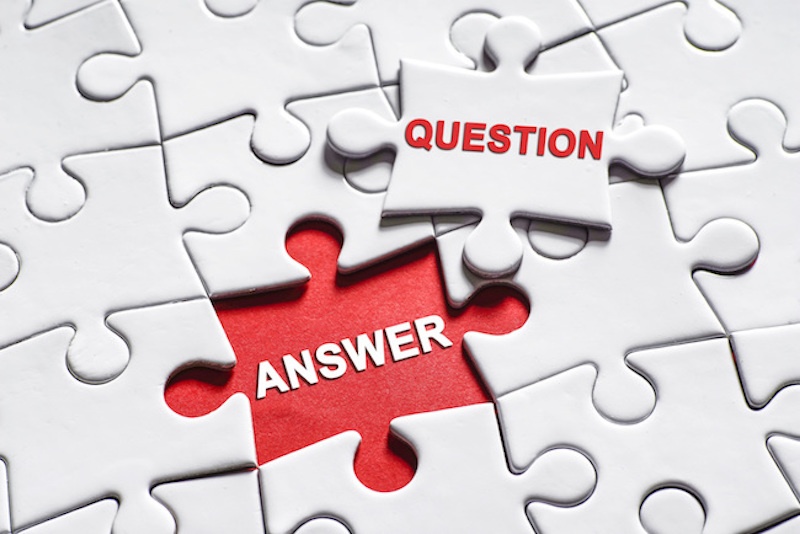